การเสพสารเมทแอมเฟตามีนในระหว่างตั้งครรภ์ทำให้เกิดผลดังนี้
- ทารกน้ำหนักตัวน้อย 
- ทารกคลอดก่อนกำหนด 
- มารดาเกิดครรภ์เป็นพิษ 
- มารดามีภาวะซีด 
- ทารกแรกเกิดน้ำหนักตัวน้อย 
- ทารกอุณหภูมิแรกคลอดต่ำ
- ทารกนอนโรงพยาบาลนานขึ้น
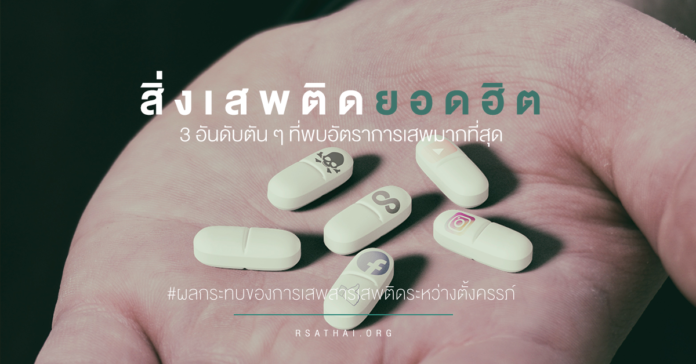 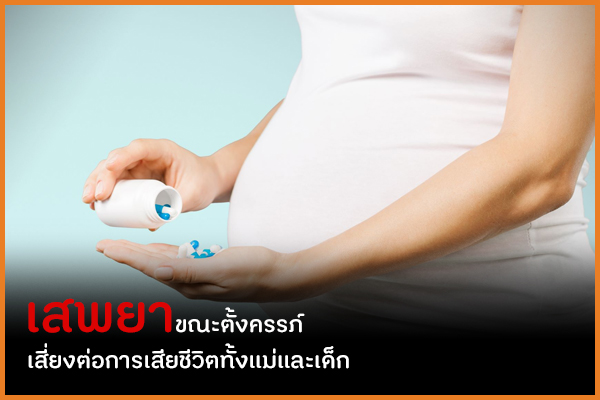 การเสพกัญชาในระหว่างตั้งครรภ์ทำให้เกิดผลดังนี้
- การตั้งครรภ์นอกมดลูก 
- ภาวะทารกแรกเกิดน้ำหนักน้อย 
- ใช้ร่วมกับการสูบบุหรี่ทำให้เกิดการคลอดก่อนกำหนดได้ 
- การพัฒนาสมองของทารกในครรภ์ไม่สมบูรณ์ 
- ทารกที่คลอดอาจมีปัญหาต่อการเรียนรู้ และพฤติกรรมในอนาคต
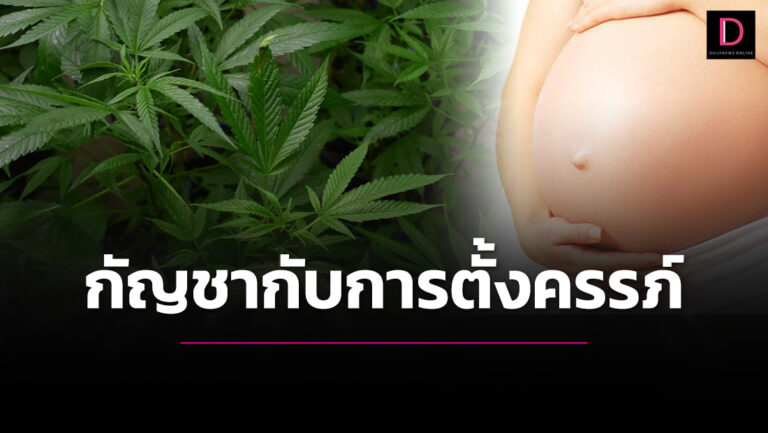 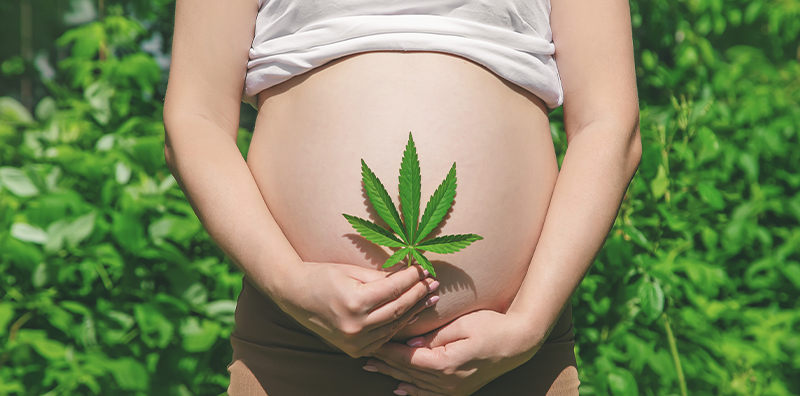 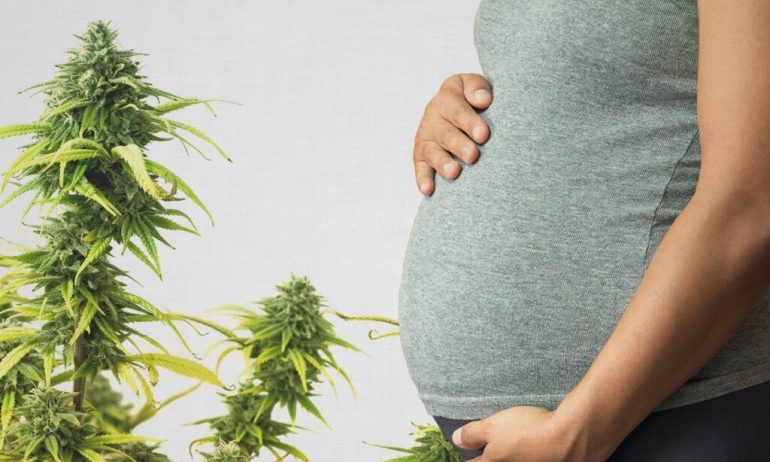 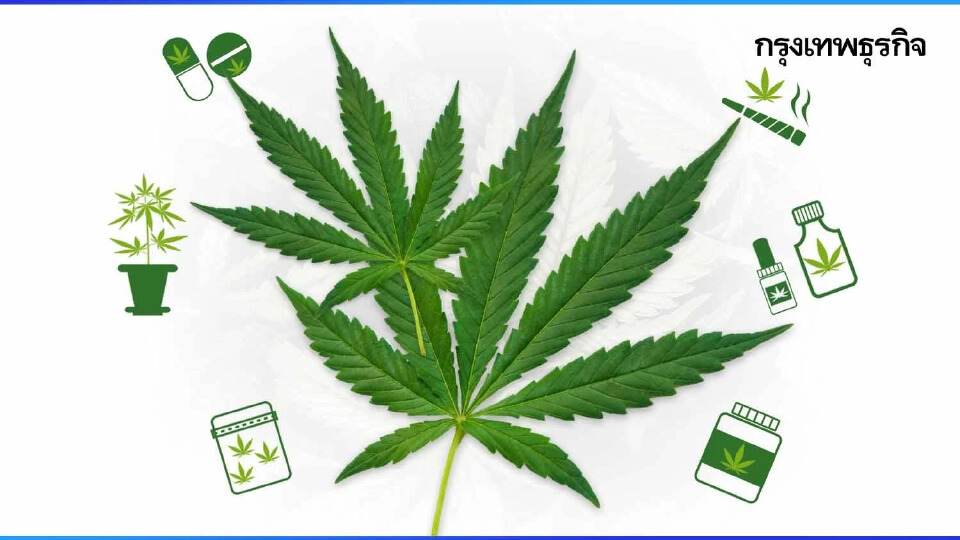